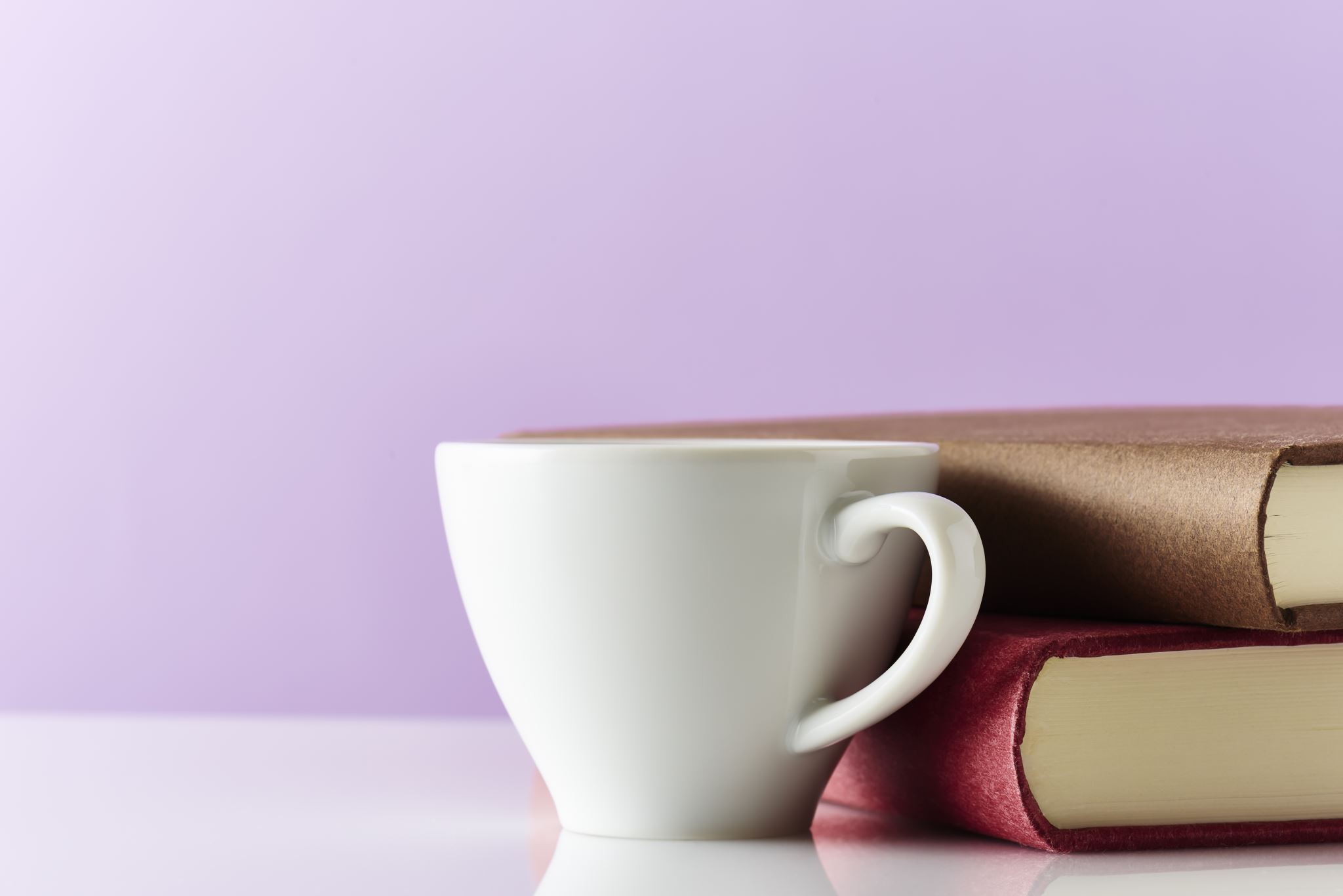 Goedemorgen!
Les 2 stad en wijk 
Leerjaar 1 periode 2
Mijn Leefomgeving 
Expertles Stad en wijk
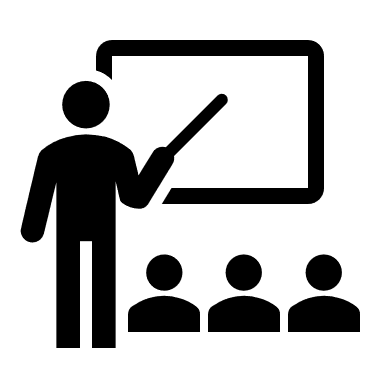 Groep
Leerjaar 1
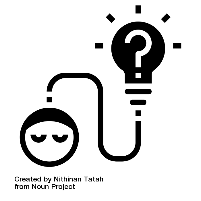 Begrippen
•	participatiesamenleving
•	vrijwilligerswerk
•	bewonersparticipatie
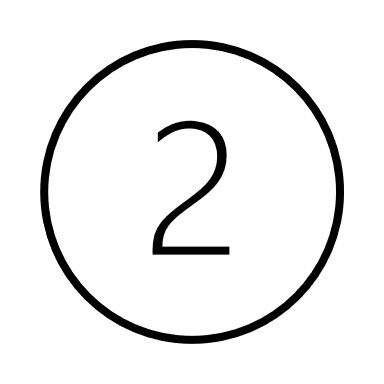 Periode 
Periode 2
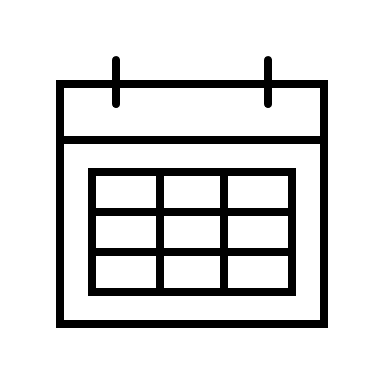 Les en datum
Les 2 van vrijdag 26 november
Programma
Participatiesamenleving 

Bewonersparticipatie

Vrijwilligerswerk
Participatiesamenleving 

is een samenleving waarin iedereen die dat kan verantwoordelijkheid neemt voor zijn of haar eigen leven en omgeving, zonder hulp van de (landelijke) overheid.
Leefbaar-heid
Zorg
Werk
Aan de slag:

WIKI! 
Boekje over ‘Participatiesamenleving’ > lees tot en met pagina 9
Maak in duo’s opdracht 3 uit het boekje op WIKI
We bespreken het klassikaal na 
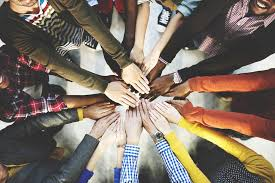 Hoe staat het nu met de participatiesamenleving?!
Door MOVISIE zijn vijf signalen gevonden in een onderzoek van 2017; 
Maak vijf groepjes 
Ieder groepje leest 1 signaal 
En rapporteert hierover terug aan de groep.
Bewonersparticipatie
Bewonersparticipatie
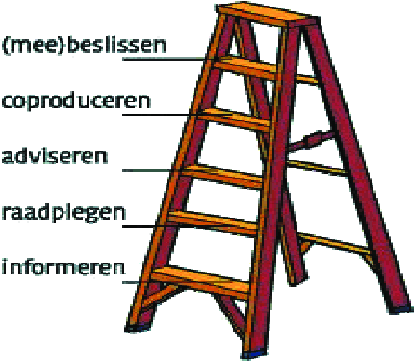 Het is jouw wijk, dus jij mag het zeggen.
Bewoners die zelf iets moois maken van hun wijk, daar gaat het om. Zij zijn de deskundigen bij uitstek als het erom gaat een wijk mooi en leefbaar te houden. Dat vraagt dagelijkse aandacht. En wie weten er beter wat er in een wijk aan de hand is dan de bewoners zelf? ‘Het is jouw wijk, dus jij mag het zeggen’, zo luidt de slogan om de betrokkenheid van bewoners bij hun  wijk te bevorderen. En zo is het. Wijken kunnen alleen floreren als de mensen die er wonen, actief betrokken zijn.
Vrijwilligerswerk is werk dat onbetaald en onverplicht wordt gedaan, voor anderen of voor de samenleving. In het algemeen gelden de volgende voorwaarden voor vrijwilligerswerk:
- Het werk is in het algemeen belang of in een bepaald maatschappelijk belang.
- Het werk heeft geen winstoogmerk.
- Het werk kost de arbeidsmarkt geen banen en komt niet in de plaats van een betaalde baan.
Vrijwilligerswerk
1. Definitie?

2. Wat is de meerwaarde van vrijwilligerswerk 
voor de sociale leefbaarheid? 

3. Waar kun je overal vrijwilligerswerk doen?  

4. Welke type vrijwilligers zijn er?

5. Wat is belangrijk in het werken met vrijwilligers?
Opdracht:
waar kun je vrijwilligerswerk doen?
[Speaker Notes: Per duo een formuliertje]
Over volgende week:
vervolg op deze opdracht